Sleep disorder
Done by : 
Khalil abuawad
Supervised by : dr.mohammed abohalemeh
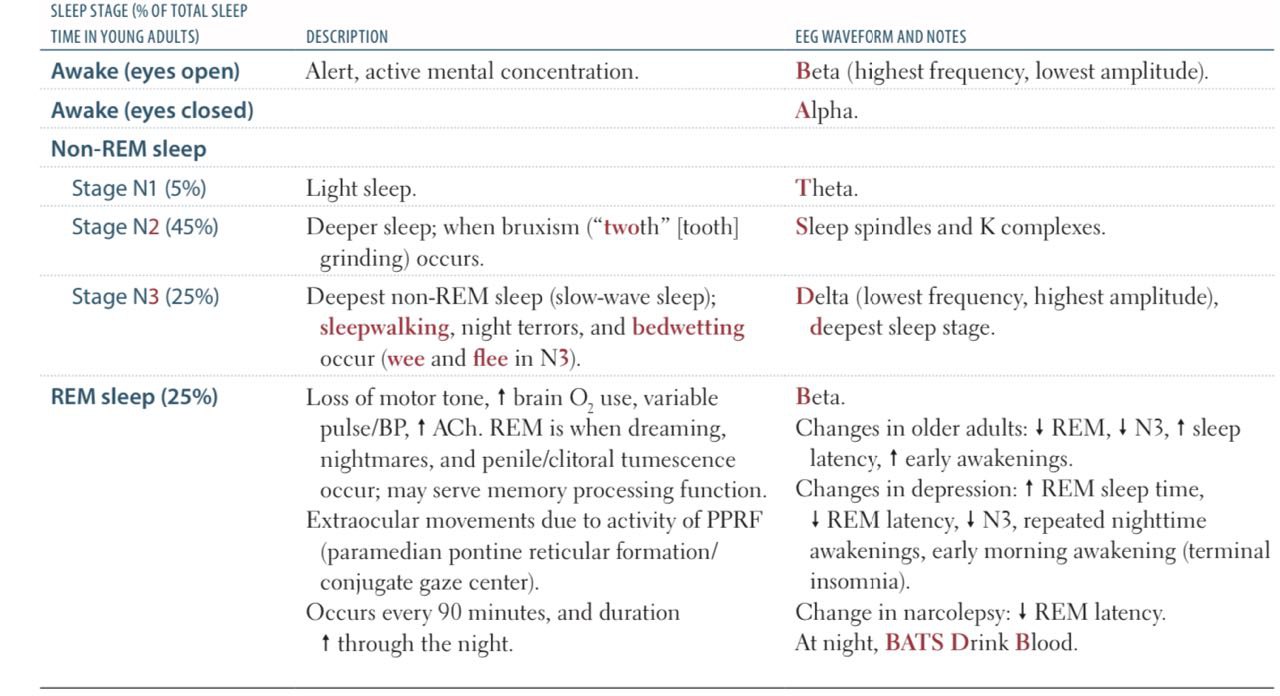 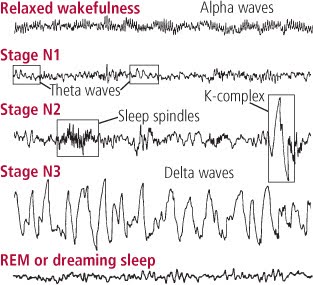 .
Types of sleep disorders:
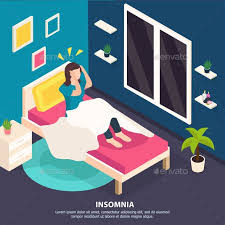 1.primary sleep disorder
Dyssomnia:  its excessive or
 altered or insufficient timing of 
 sleep.
Parasomnia  : abnormal sleep related 
 habits.
2. Secondary sleep disorder
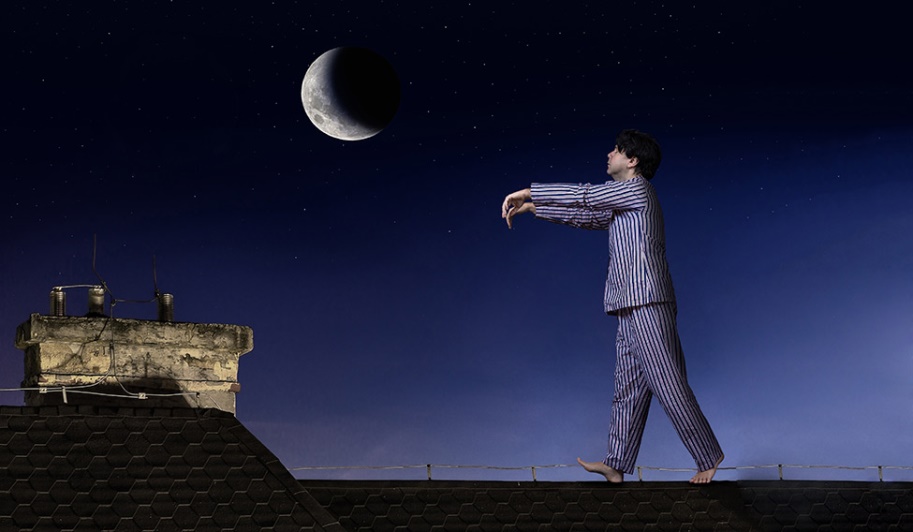 Dyssomnia
Dyssomina : its defined as having hard time in falling a sleep or remaining a sleep  , or excessive day time sleep characterized by abnormality in the amount , quality or timing of sleep
types of dyssomnia:
Insomnia (
Hypersomnia: 
Breathing related disorder.
Narcolepsy.
Circadian rhythm sleep disorder.
Parasomnia
INSOMNIA DISORDER
Having trouble falling asleep, staying asleep, or getting good quality sleep. This happens even if you have the time and the right environment to sleep well. Insomnia can get in the way of your daily activities and may make you feel sleepy during the day.
Types of insomnia:
Acute insomnia:  sleep difficulty which is less than 3 months in duration and associated with stress and change in sleep schedule ,usually it resolves spontaneously .
Chronic insomnia : sleep difficulty which last from 3 month up to a year and associated with reduced quality of life and increase risk for psychological disorders .
Causes of insomnia :
 Subclinical mood and/or anxiety disorders
Preoccupation with a perceived inability to sleep
Bedtime behavior not conducive to adequate sleep (poor sleep hygiene).
idiopathic
DIAGNOSTIC CRITERIA :
Difficulty initiating/maintaining sleep or early-morning awakening with inability to return to sleep.
At least 3 days a week for at least 3 months.
Causing  significant distress or impairment in normal function of the patient .
Happen even if there is adequate opportunity to sleep.
Does not occur exclusively during the course of another sleep-wake disorder.
Its not resulting as physiological effects of a substance or medication.
Treatment of insomnia:
HYPERSOMNIA DISORDER
Defined as increased quantity of sleep and reduced quality of wakefulness (sleep drunkenness) and it causes decreased function and alertness after waking up.
. sleep drunkenness when your brain doesn't make the transition to wakefulness. Your conscious mind isn't fully awake, but your body can get up, walk and talk
Epidimiology :
 ■ Prevalence: 5–10% of individuals presenting to sleep disorders clinics. 
■ Equal frequency in men and women
So hypersomnolence is characterized
 by :
Increased daytime sleepiness.
Prolonged nocturnal sleep episodes.
Increased irresistible urge to sleep.
Causes:
Obstructive sleep apnea (the most common cause).
Side effect from drugs: BNZ
Bad sleep routine : staying awake online or playing games.
Chronic physical illness.
Insufficient night time rest.
Narcolepsy.
Circadian rhythm disorder.
 kleine-levin syndrome (recurrent episodes of excessive sleep with cognitive and behavioral changes. The patient may sleep up to 20h per episode).
Psychiatric disorder(it’s a form of major depressive disorder characterizes by persistent feeling of sadness and hopelessness).
Diagnostic criteria:
Excessive sleepiness other than the normal daily 7 h .
Recurrent episodes of sleep during the same day.
Prolonged non restorative sleep more than 9h .
Difficulty in being fully awake after waking up .
2) It should happen more than 3 times a week for more than 3 months.
3) Causing significant impairment in the patient functioning abilities.
4) Does not occur during the course of another sleep-wake disorder.
5)Not being a side effect of some substance or medication .
Treatment :
 ■ Life-long therapy with modafinil or stimulants such as methylphenidate; amphetamine-like antidepressants such as atomoxetine are second-line therapy. 
■ Pitolisant (Wakix) and sodium oxybate (Xyrem) have shown benefit as well.
 ■ Scheduled napping.
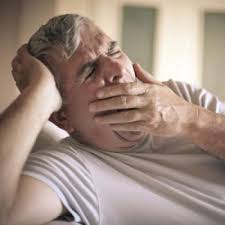 Obstructive sleep apnea
chronic breathing disorder characterized by repetitive collapse of the upper airways during sleep 
Features :
- Excessive day time sleepiness.
Apneic episodes 
(cessation of breathing) or
 hypopneic episodes of decreased airflow
- Sleep fragmentation.
[Speaker Notes: Representation of a polysomnogram from a person with OSA. Shown are two sleep apnea events during which oxygen saturation decreases, blood pressure increases, and heart rate decreases. Respiratory efforts continue during the apneas, but there is no airflow. Rib cage and abdominal motion are not in phase. After arousal, airflow is restored, oxygen saturation increases, blood pressure falls, and heart rate increases.]
Snoring.
Frequent awaking due to gasping or choking.
Non-refreshing sleep or fatigue.
Morning headache.
Hypertension 
Risk factors :
Obesity .
Increased nick circumference.
Narrowing of the airways
Prevalence:
Most common in middle-aged men and women.
 Male to female ratio ranges from 2:1 to 4:1.
Children 1-2% , middle aged adults 2-15% , older adults > 20%
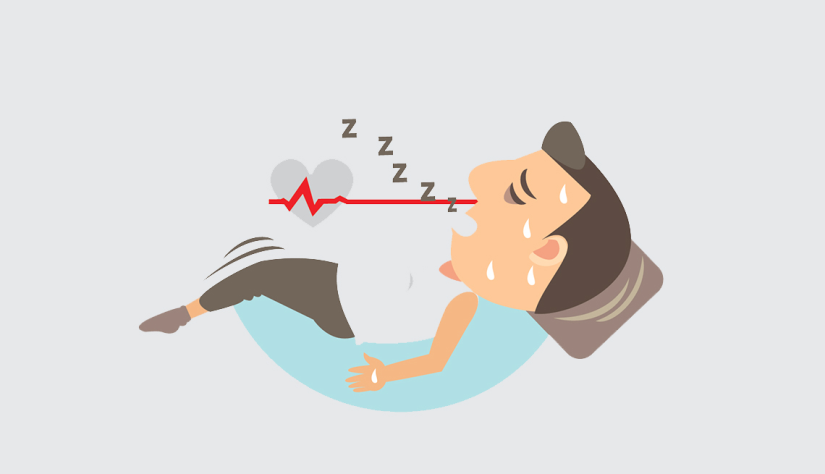 [Speaker Notes: Snoring(due to narrowed airways).]
Treatment:
Positive airway pressure: continuous (CPAP) 
Behavioral strategies such as weight loss and exercise.
Surgery.
Central sleep apnea
Episodic cessation of ventilation without airway obstruction. 
It can be idiopathic, or due to heart failure, stroke, or renal failure, or due to opioid use. It is associated with insomnia and daytime sleepiness 
30% of chronic opioid users have central sleep apnea. 
. Higher frequency in men than women
 Treatment . 
Treat the underlying condition - CPAP/BIPAP • Supplemental O, • Medications (eg. Acetazolamide ). Theophyllin
Narcolepsy
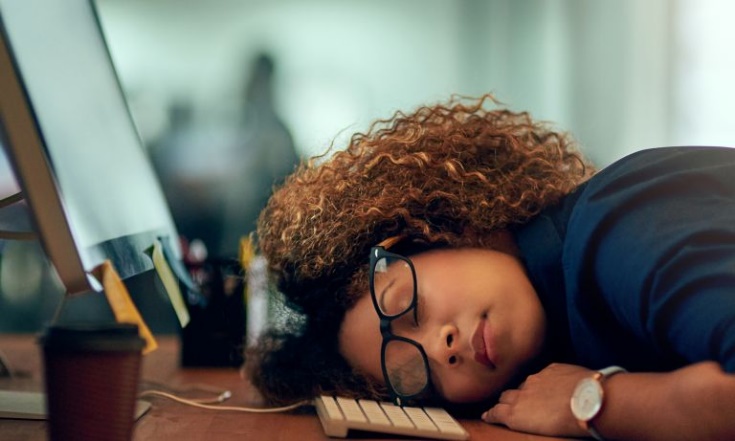 Its excessive sleepiness in daytime and  
in inappropriate places or time.
DSM-5 criteria
 • Recurrent episodes of need to sleep, lapsing into sleep, or napping during the day, occurring at least 3 times per week for at least 3 months associated with at least one of the following: 
• Cataplexy (brief episodes of sudden bilateral loss of muscle tone, most often associated with intense emotion) .
 .Hypocretin deficiency in the CSF
 .Reduced REM sleep latency on polysomnography
 - Hallucinations and/or sleep paralysis at the beginning or end of sleep episodes are common (but not necessary for diagnosis in the DSM-5)
Epidemiology/Prevalence 
Narcolepsy with cataplexy occurs in 0.02-0.04% worldwide. Slightly more common in males than females.
Pathophysiology 
Linked to a loss of hypothalamic neurons that produce hypocretin ,  May have autoimmune component 
Treatment – 
- Scheduled daytime naps 
- Avoidance of shift work 
• For excessive daytime sleepiness: Amphetamines \- Non-amphetamines such as methylphenidate, modafinil, and sodium oxybate 
For cataplexy: Sodium oxybate (drug of choice)
SSRIs (e.g. fluoxetine) have also been used to help reduce cataplexy. These drugs are indicated for usage in treatment as they have a tendency to help in suppressing REM.
[Speaker Notes: HLA-DR2 is the gene which is mainly responsible for this condition.
Decreased hypocertin1 and hypocertin2 in patient with narcolepsy.(hypocretin is a hypothalamic neuropeptide neurotransmitter  which regulate the sleep-wake cycle]
Circadian rhythm sleep wake disorders
-recurrent patterns of sleep disruption due to an alteration of the circadian system or misalignment between the endegenous cireadian rhythm and sleep wake sehedule required by an individual's environment or schedule. sleep-wake, and shift
 Symptoms 
-Excessive daytime sleepiness , Insomnia , - Headaches , Difficulty concentrating reaction , times and frequent performance errors , irritability, Waking up at inappropriate times
Types
Advanced sleep-wake phase disorder
 the patient may find it very difficult to stay awake in the early evening and wake up too early in the morning. This can interfere with work, school, or social responsibilities.
Usually occur in older age .
Delayed sleep-wake phase disorder
The patient may fall asleep later than he would like and find it difficult to wake up on time in the morning which can lead to daytime tiredness or anxiety , usually occur with caffeine and nicotine use , irregular sleep schedule and in puberty .
Shift work disorder
Sleep deprivation secondary to untraditional hours of work
Jet lag disorder
Sleep disturbances (insomnia, hypersomnia) associated with travel across multiple time zones , usually resolve 2-3 days after travel
TREATMENTS
Non- Pharmacological
 (Sleep education) educating the patient about the sleep stages and making them develop good sleep habits and regulating their naps.
Pharmacological 
Administration of melatonin in the evening 
-Hypnotic : short acting benzodiazepine
Parasomnia
Abnormal behaviors, experiences, or physiological events that occur during sleep or sleep-wake transitions.
 Symptoms may include abnormal movements, emotions, dreams, and autonomic activity.
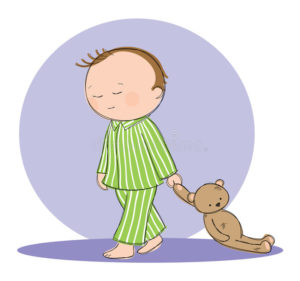 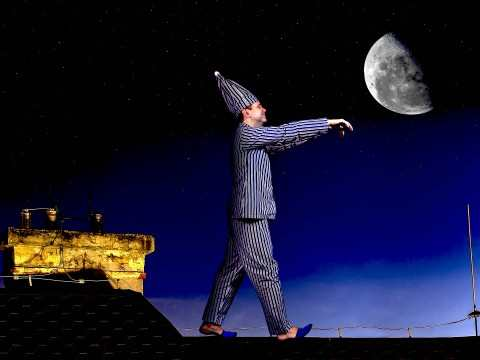 Types of parasomnia
﻿﻿﻿Sleep -walking (it can happen in night sleep or even day time nap.)

﻿﻿﻿Sleep-talking (it involves different forms of talking from mumbling up to full conversations).

﻿﻿﻿Sleep-related groaning (usually happen when you exhale slowly and deeply and can be mistaken with snoring).
﻿﻿﻿Night mares.(troubling intense dreams that may cause danger and anxiety or fear happening during the REM phase of sleep).

﻿﻿﻿Night terrors.(the patient waking up suddenly in a terrified state which can last from 30sec to 5 min and can be associated with sweating or crying usually happening in the NON-REM phase of sleep.)

﻿﻿﻿Bedwetting.(mainly with children).
﻿﻿﻿
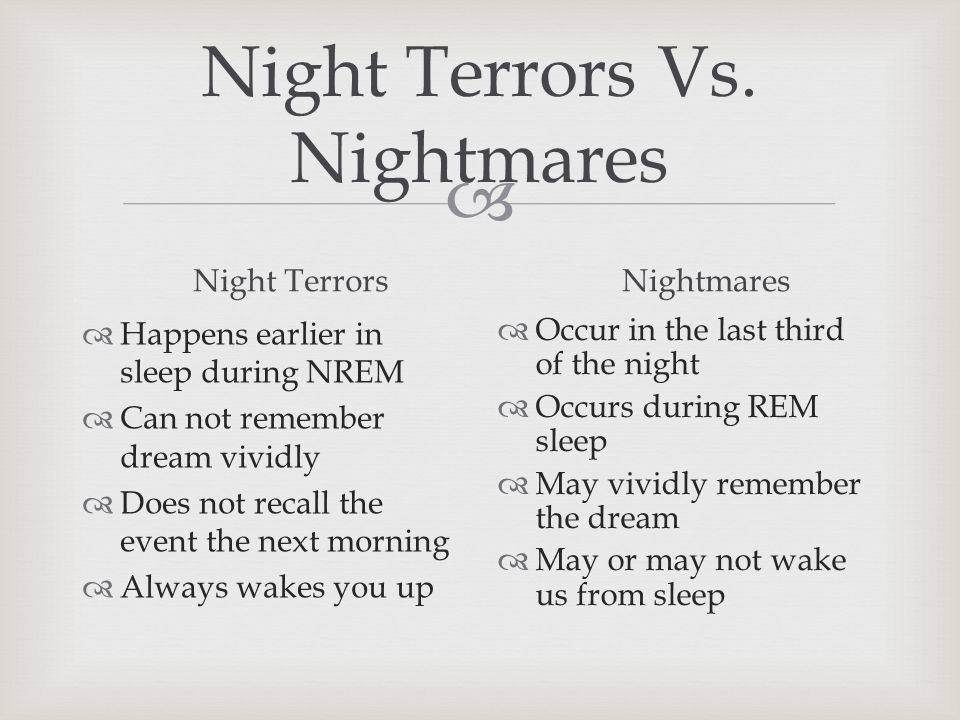 Causes of parasomnia:
Stress .
Anxiety.
Depression.
Substance use.
Side effect of some medication.
Irregular sleep (night shifts).
Other sleep disorders(insomnia).
Sleep deprivation
Parasomnia treatment
It maybe by using medication, behavioral therapy or lifestyle change.
Thank you